WG Chairs Selection & discussion on DB-WG
Job stepping down as chair after this meeting
Disagreement with the pace at which things move
Challenging atmosphere in the working group’s mailing list
Lack of participation
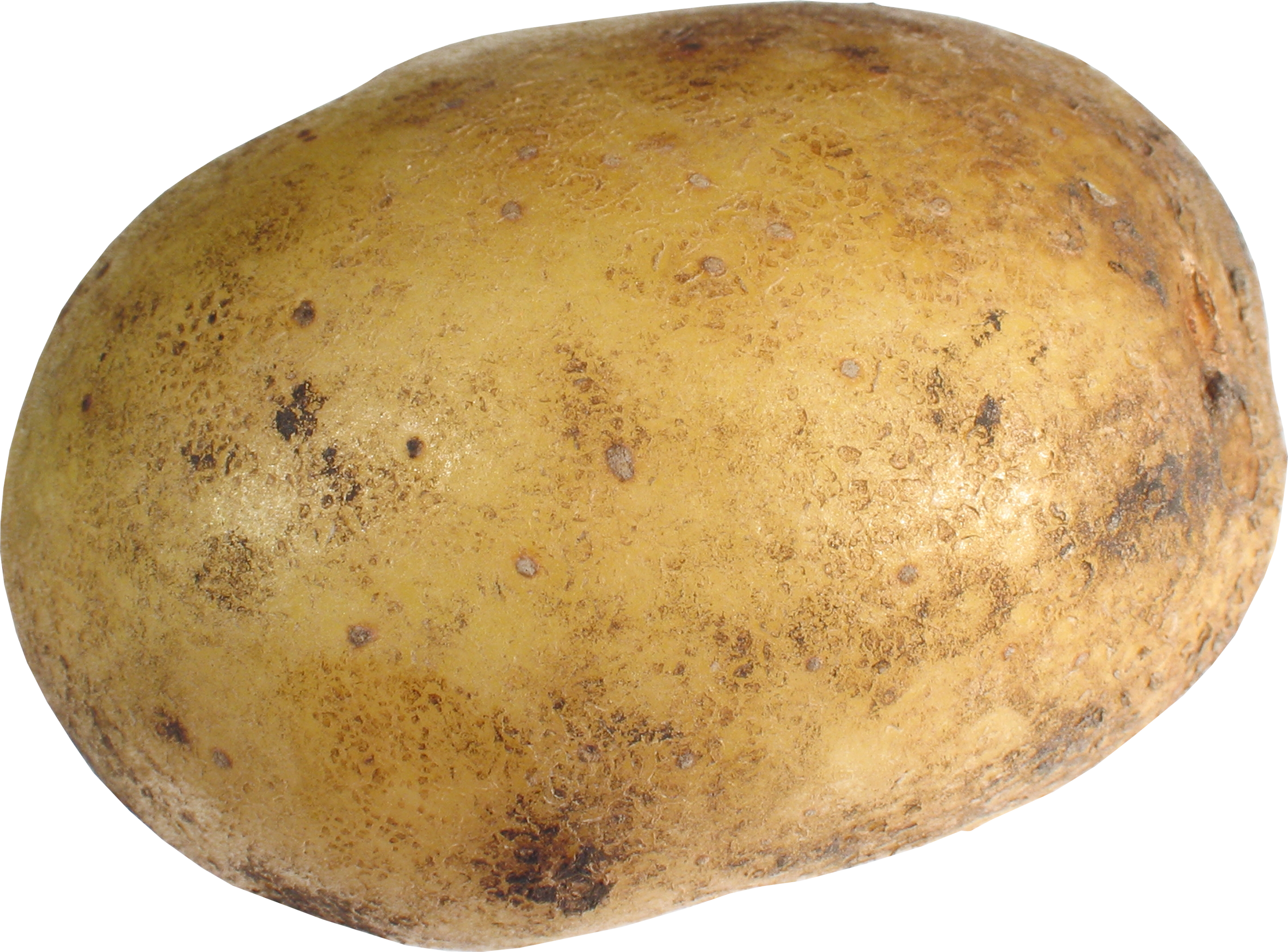 Nigel stepping down later
The moment a new chair is found, Nigel would like to step down. Nigel staying on for the purpose of not leaving the WG with 1 chair.
Piotr will start the search a new chair
https://www.ripe.net/participate/ripe/wg/db/database-wg-chair-selection-process

“A call for interested parties is made on the WG mailing list at yearly intervals.”
“Interested parties have 2 weeks to make their interest known, again on the mailing list.”
etc